Aktywność plenerowaPRZYGOTOWANIE DO WYJAZDU
Śnieżnik 2020 
28.03 - 1.04 STUDENCI STACJONARNI (4 grupy)
Informacje wstępne
Liczba godzin: 30 ćwiczeń i 10 wykładów (2h wykładów w Poznaniu)
Nocleg: Schronisko PTTK „Na Śnieżniku” im. Zbigniewa Fastnachta
5 dni (4 noclegi)
Wyżywienie: obowiązkowe obiady (na miejscu), śniadania i kolacje opcjonalnie
Koszty
Nocleg (sala wieloosobowa): 	       			4 dni x 30 zł	120 zł
Wyżywienie - obowiązkowe OBIADY: 		3 dni x 30 zł	  90 zł
Razem do zapłaty w schronisku:		        				210 zł
PŁATNOŚCI DOKONUJEMY NA MIEJSCU W SCHRONISKU

FAKTURĘ za pobyt można uzyskać tylko i wyłącznie po zgłoszeniu przy kasie przed zaksięgowaniem!
Koszty
W schronisku można opcjonalnie wykupić:
śniadanie (20 zł) 
kolację (20 zł) 
lub przygotowywać we własnym zakresie
Plan pierwszego dnia - 28.03 (sobota)
14:00 - przyjazd do Międzygórza i zbiórka na parkingu „Pod Skocznią”
14:00 - 14:30 przygotowanie do wyjścia do schroniska 
14:30 - 18:30 przejście do schroniska
	   18:30 zakwaterowanie 
	   19:00 kolacja
   	   20:00 wykład - spotkanie organizacyjne, omówienie zajęć oraz planu                                         na następny dzień
Dojście z centrum Międzygórza na parking „Pod Skocznią”
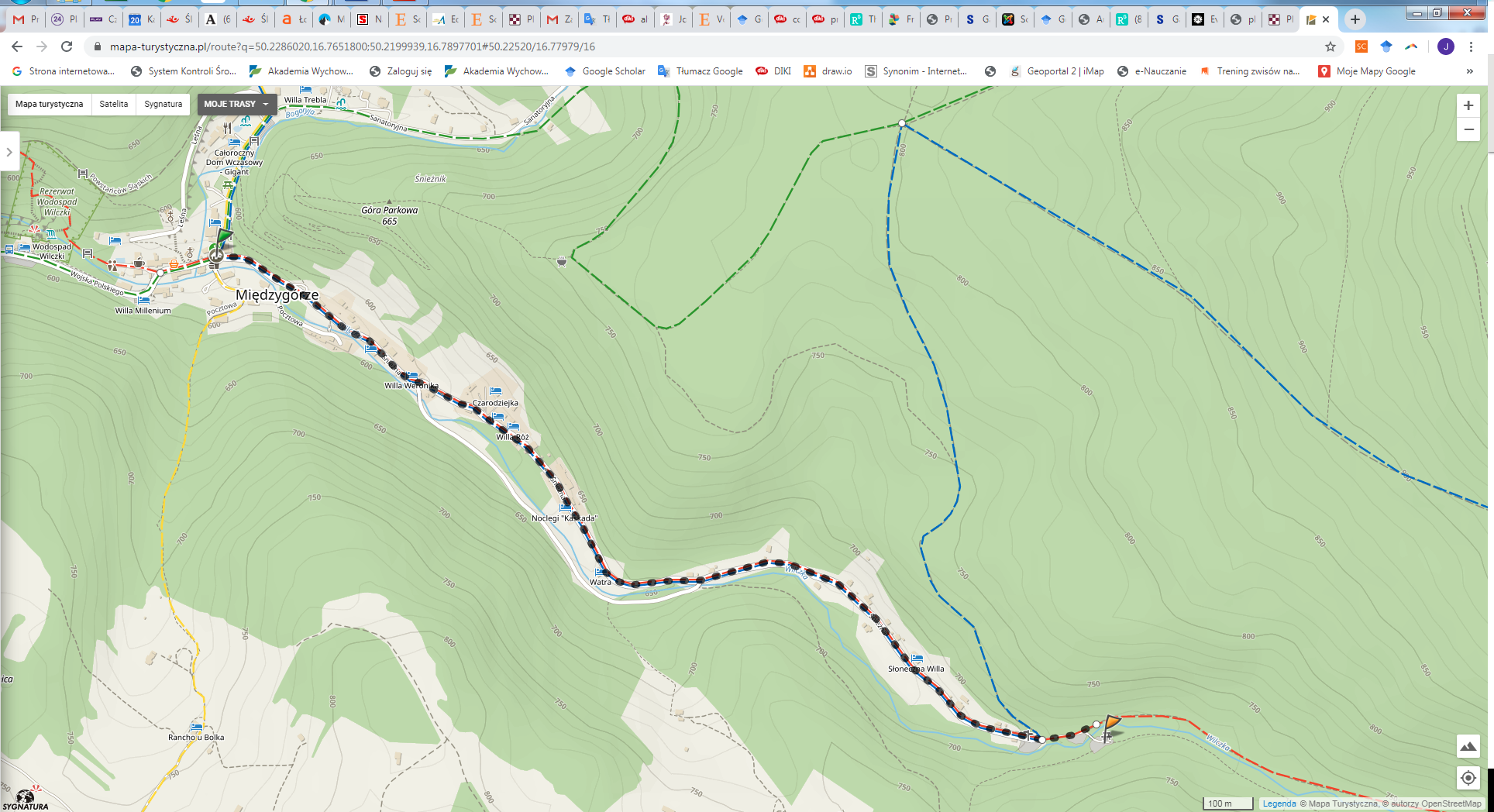 ok. 2 kmok. 45 min. pieszo(przydatna strona: mapa-turystyczna.pl)
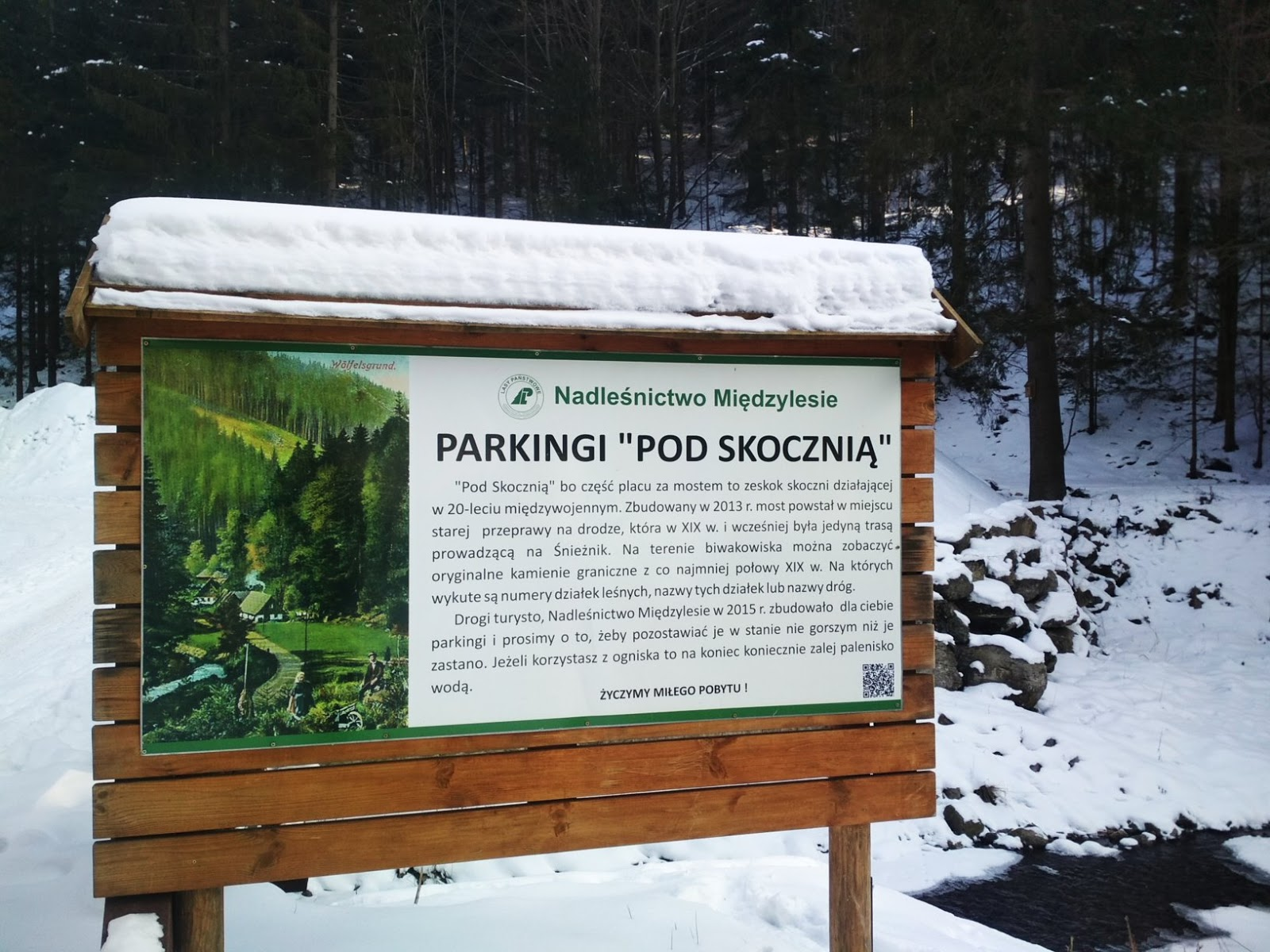 Plan w dniach 29 - 31.03 (niedziela - wtorek)
8:00  śniadanie
9:30 - 12:00 I blok zajęć (3,5h)

13:30 - obiad 
15:30 - 18:00 II blok zajęć (3,5h)

19:00 kolacja
20:00 wykład (2h)

Uwaga - plan może być modyfikowany zależnie od warunków pogodowych
Plan ostatniego dnia - 1.04 (środa)
8:00 - śniadanie
9:00 - podsumowanie wyjazdu
10:30 - 12:00 - zejście do Międzygórza (parking „Pod Skocznią”)

O godz. 14:56 jest pociąg z Kłodzka do Poznania
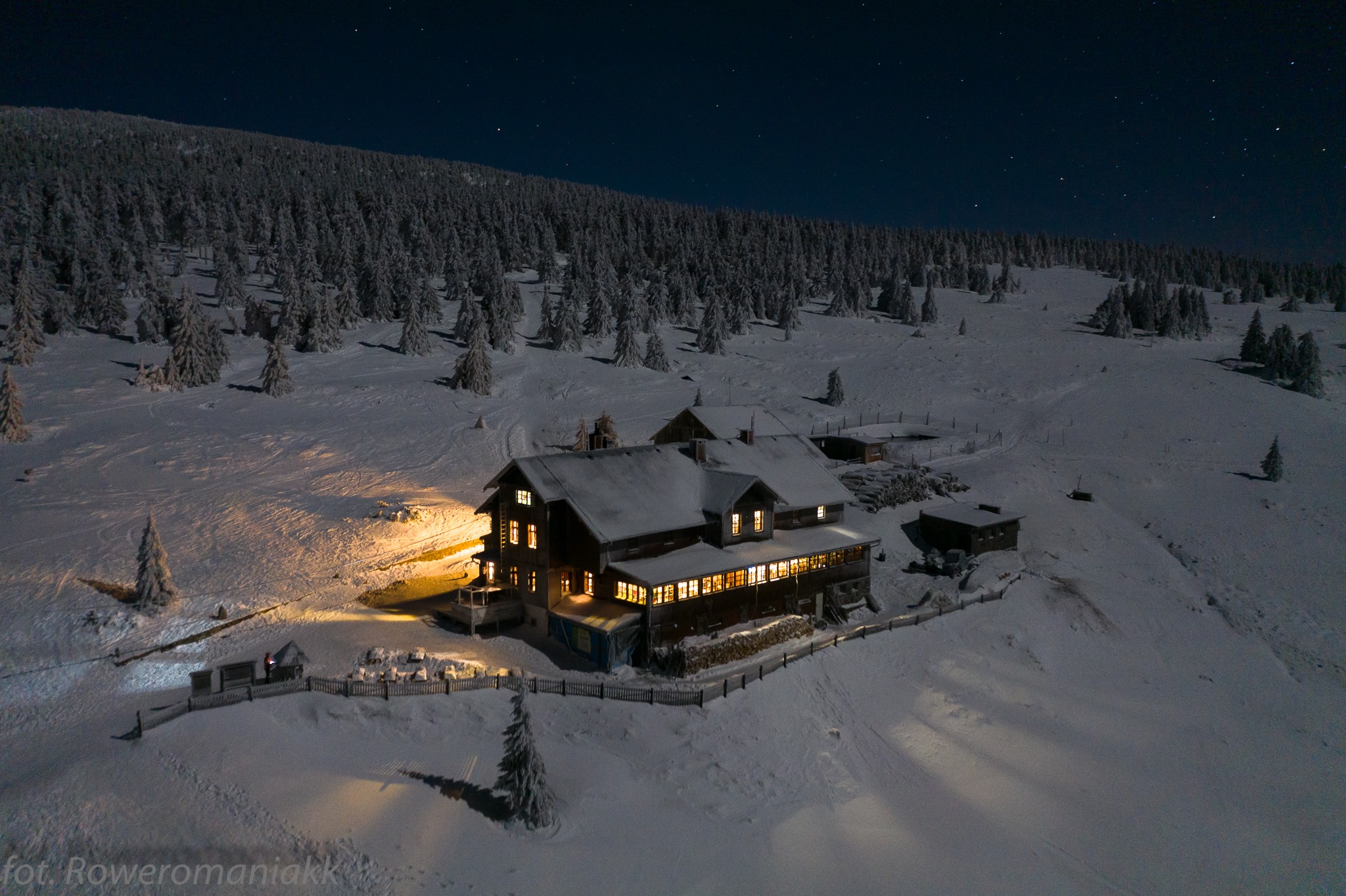 Zakwaterowanie - warunki schroniskowe
Zakwaterowanie - warunki schroniskowe
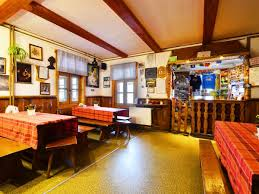 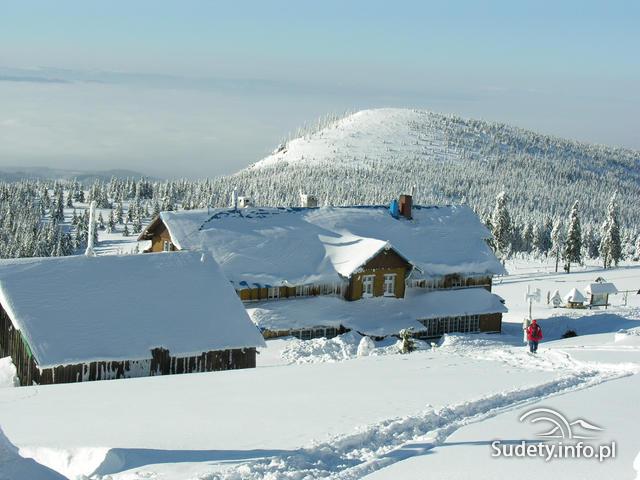 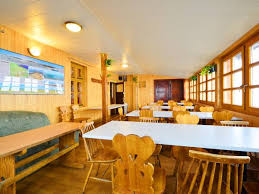 (1218 m n.p.m.)
Zakwaterowanie - warunki schroniskowe
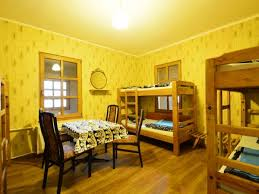 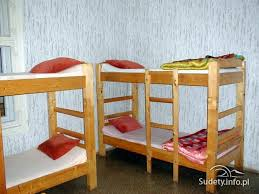 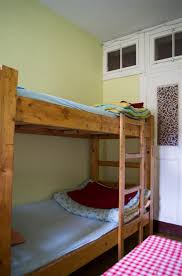 (1218 m n.p.m.)
Planowane aktywności (zależnie od pogody)
Marsze:
orientacja w górach
rozwiązywanie zadań
współdziałanie w grupie
Podejmowanie wyzwań:
poruszanie się w trudnym terenie 
biwak zimowy (rozbijanie namiotu, budowa jamy)
marszobiegi wytrzymałościowe
Integracja grupy:
zabawy i gry na śniegu i w schronisku
ognisko
Niezbędne wyposażenie:
kurtka nieprzemakalna (… i gdyby jeszcze oddychała )
rękawiczki (najlepiej dwie pary)
czapka (preferowana z windstoperem)
komin/chusta (najlepiej dwie)
krem ochronny
gogle 
*duża porcja optymizmu! 
								*nie zawsze wszystko będzie suche
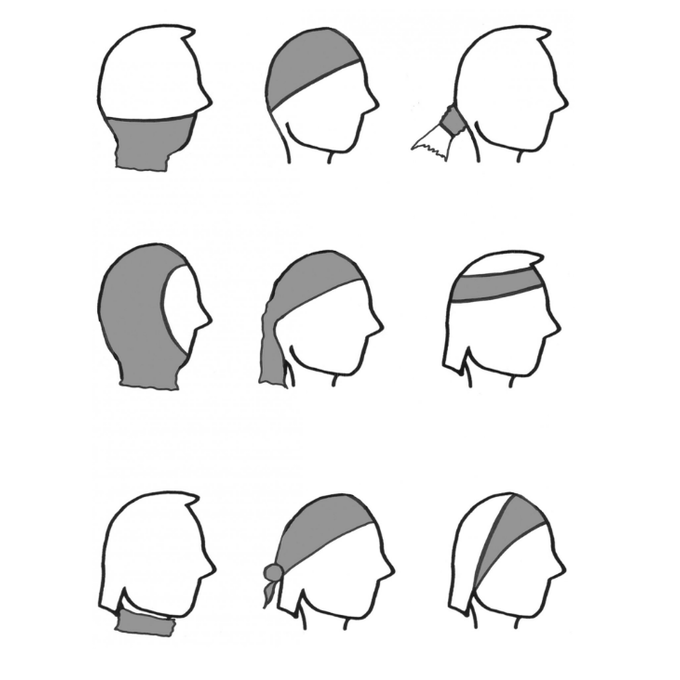 Niezbędne wyposażenie:
buty do chodzenia po górach (za kostkę)
stuptupy (ochraniacze)
klapki (bezcenne w schronisku!)
latarka czołówka (plus zapas baterii)
telefon
śpiwór
plecak (zalecana pojemność 70-80 litrów)
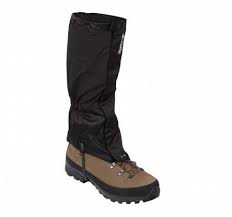 Opcjonalne wyposażenie:
termos (dostępny darmowy wrzątek z kuchni)
mapa (Masyw Śnieżnika)
okulary przeciwsłoneczne
raczki/nakładki antypoślizgowe
mały plecak
kije trekingowe
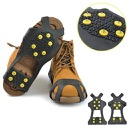 WYPOSAŻENIE APTECZNE
(środki, które warto zabrać ze sobą)

bandaż elastyczny
leki przeciwbólowe
leki przeciwgrypowe
leki używane w kontynuacji leczenia
plastry (także na odciski)
ZADANIA DO WYKONANIA PRZED WYJZDEM

samodzielny podział na 4 równe zespoły (około 15 osób), w przypadku problemów podział będzie losowy - skład grup należy przesłać do 31 stycznia

przygotowanie w grupach 2-3 osobowych (należących do tego samego zespołu) zadania/zabawy/gry w terenie lub w świetlicy – propozycje zadań należy przesłać do 7 lutego

Adres: spec.edukacjaprzygodowa@gmail.com

W przypadku powtarzających się zadań/zabaw/gier akceptacja zależeć będzie od kolejności zgłoszenia!
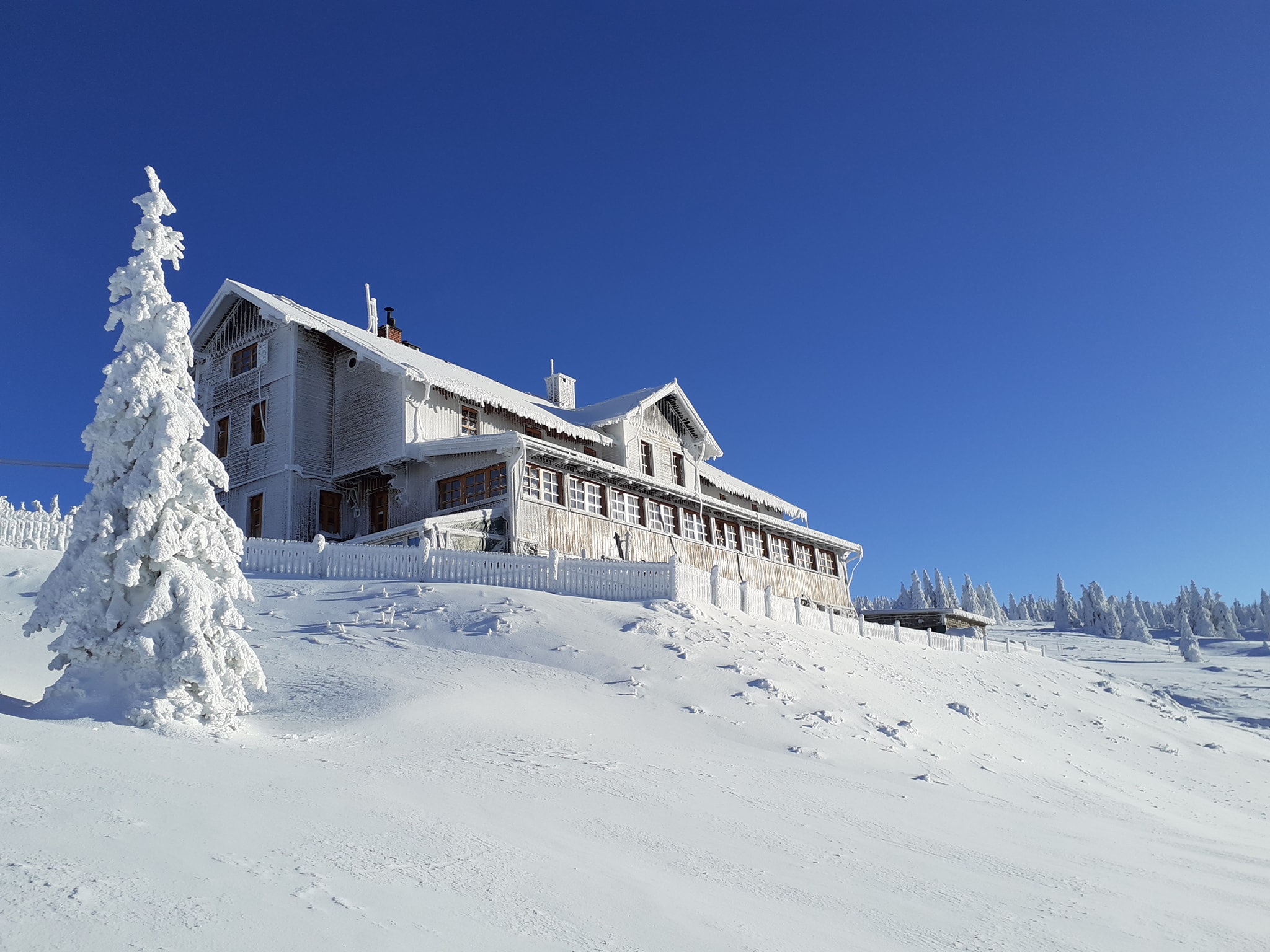 Pytania